Artificial intelligent lab
Prepared by 
asst lectu. Zobeda hatif naji
Computer department 
Engineering college
outline
Matlab desktop
Variables
Workspace 
Matlab help commands
The  operator
Scripts
Matlab Desktop
Workspace /  Current Directory
Command Window
Command History
Explore the Matlab Desktop
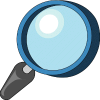 Variables
Don’t have to declare type
Don’t even have to initialise
Just assign in command window
  >>
 >> a=12; % variable a is assigned 12
Matlab prompt
comment operator
assign operator
suppress command output
Variables(continued …)
View variable contents by simply typing the variable name at the command prompt
	>> a
          a =
 12
    >>
 	>> a*2
	a =
   24
>>
Workspace
Display contents of workspace
>> whos
 Name      Size                   Bytes  Class
  a         1x1                        8  double array
  b         1x1                        8  double array
  c         1x1                        8  double array
Grand total is 3 elements using 24 bytes
>>
Delete variable(s) from workspace
>> clear a b; % delete a and b from workspace
>> whos
>> clear all; % delete all variables from workspace
>> whos
Matlab help commands
help 
>> help whos    % displays documentation for the function whos
>> lookfor convert   % displays functions with convert in the first help line

Start Matlab help documentation
>> helpdesk
The  operator
VERY important operator in Matlab
Means ‘to’
>> 1:10
ans =
 1     2     3     4     5     6     7     8     9    10
>> 1:2:10
ans =
1     3     5     7     9
Scripts
Matlab editor
Use scripts to execute a series of Matlab 
commands
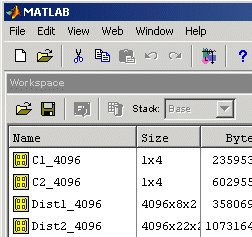 Matlab Desktop
Press to create new m-file in the matlab editor
Scripts (continued)
Scripts will manipulate and store variables and matrices in the Matlab Workspace (memory).
They can be called from the Matlab command line by typing the (case sensitive!) filename of the script file.
	>> myscript
Scripts can be opened in the editor by the following
	>> open myscript
Will be slightly different in Linux
Highlight a few lines of your script by left- clicking and dragging the mouse over the lines. Right-click the highlighted lines and select Evaluate Selection.
Thank you for listing